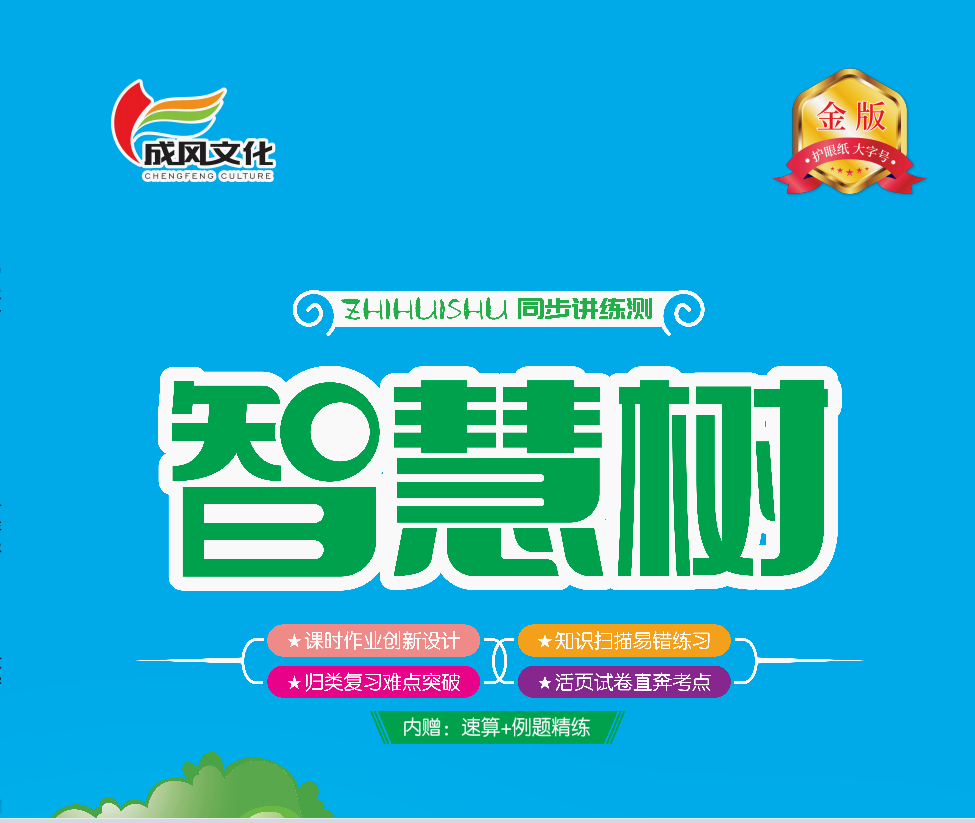 二   20以内的退位减法
第二单元综合练习
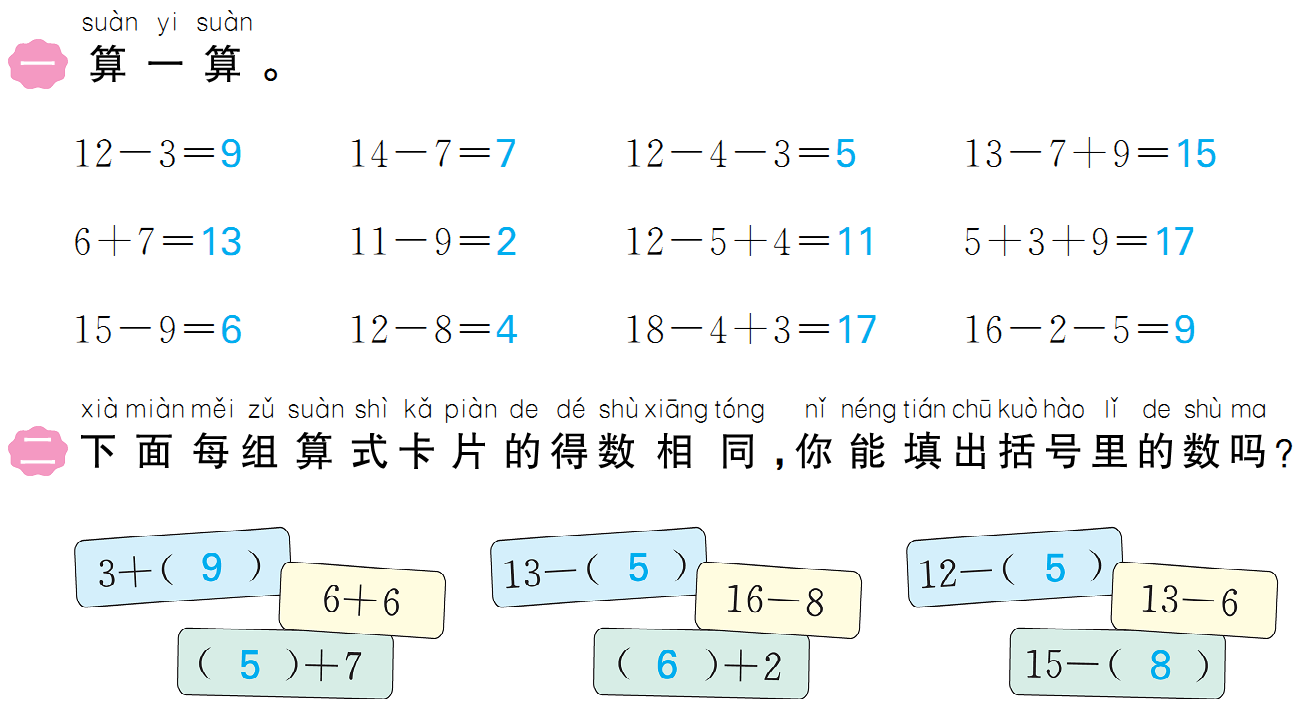 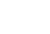 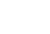 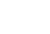 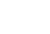 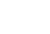 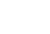 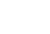 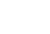 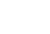 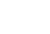 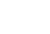 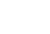 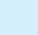 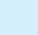 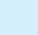 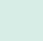 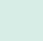 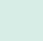 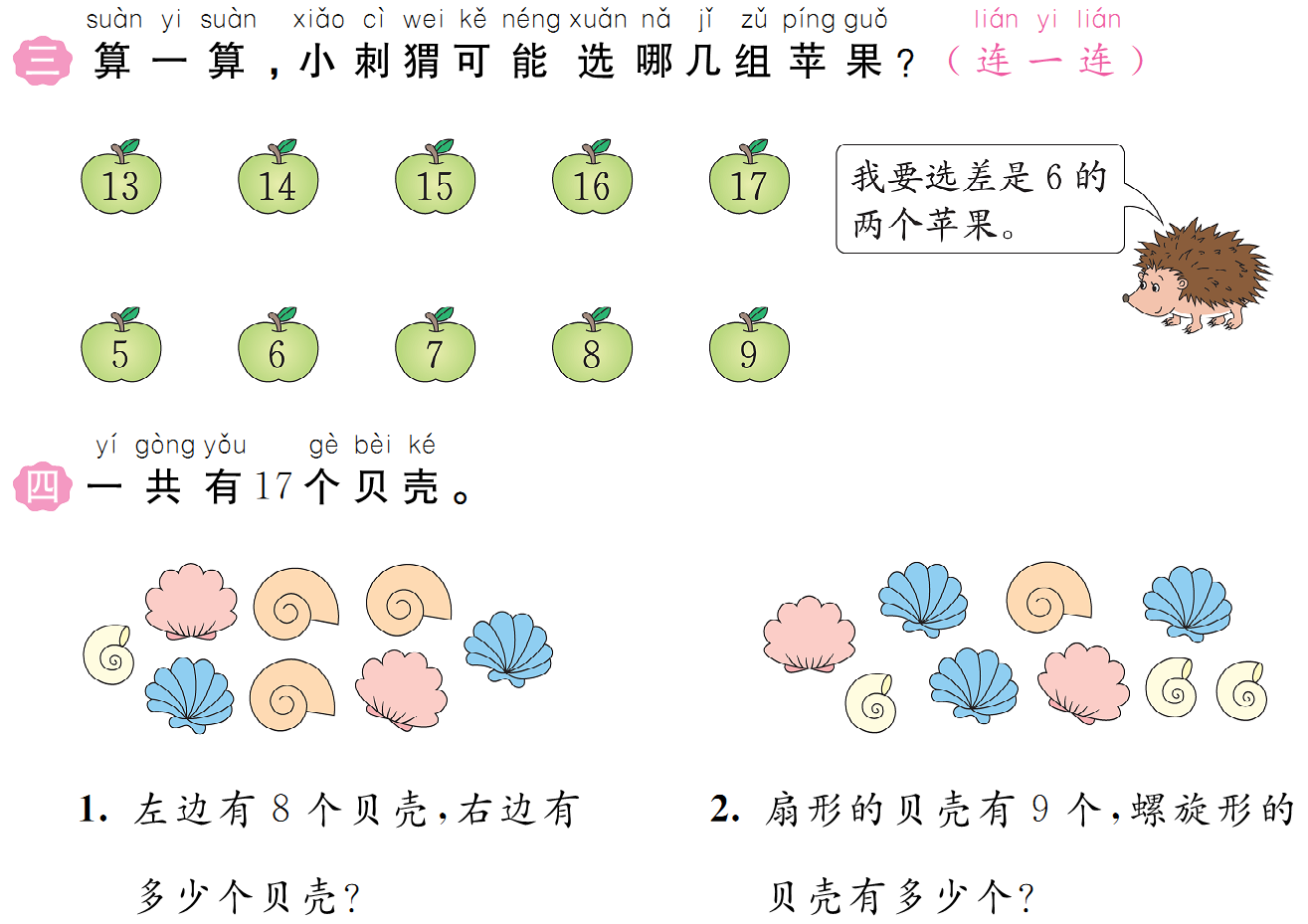 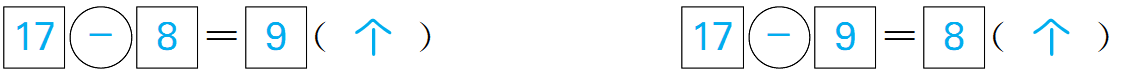 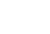 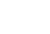 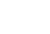 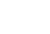 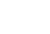 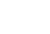 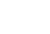 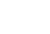 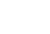 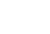 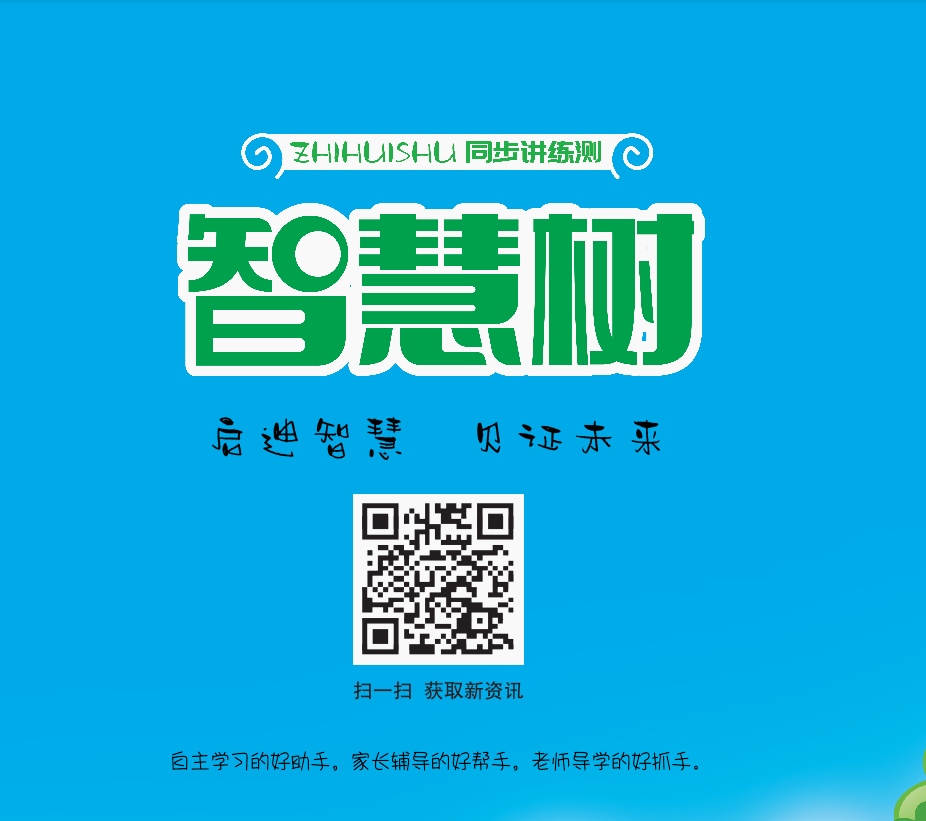 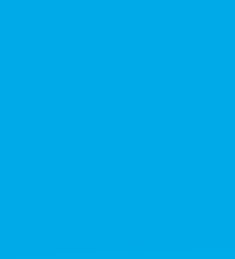